Jens Rasmus Jensen
Slægtsbog, hvordan
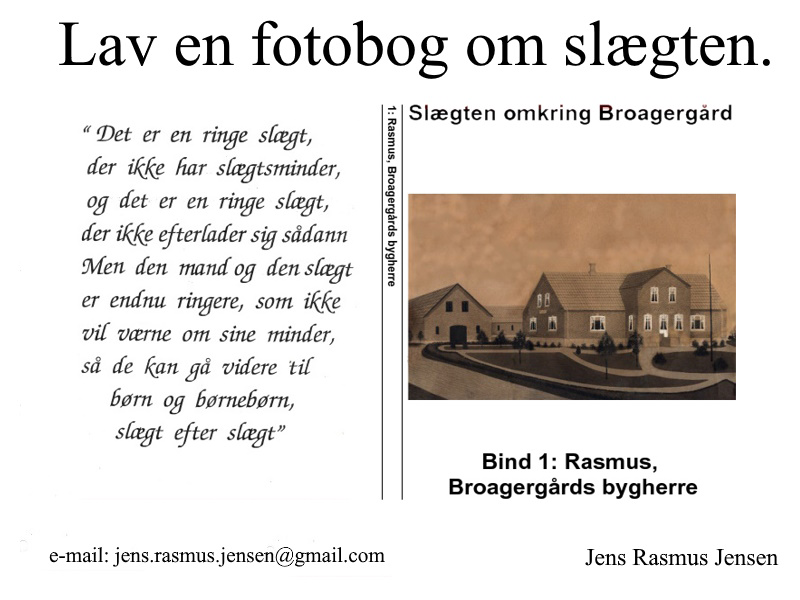 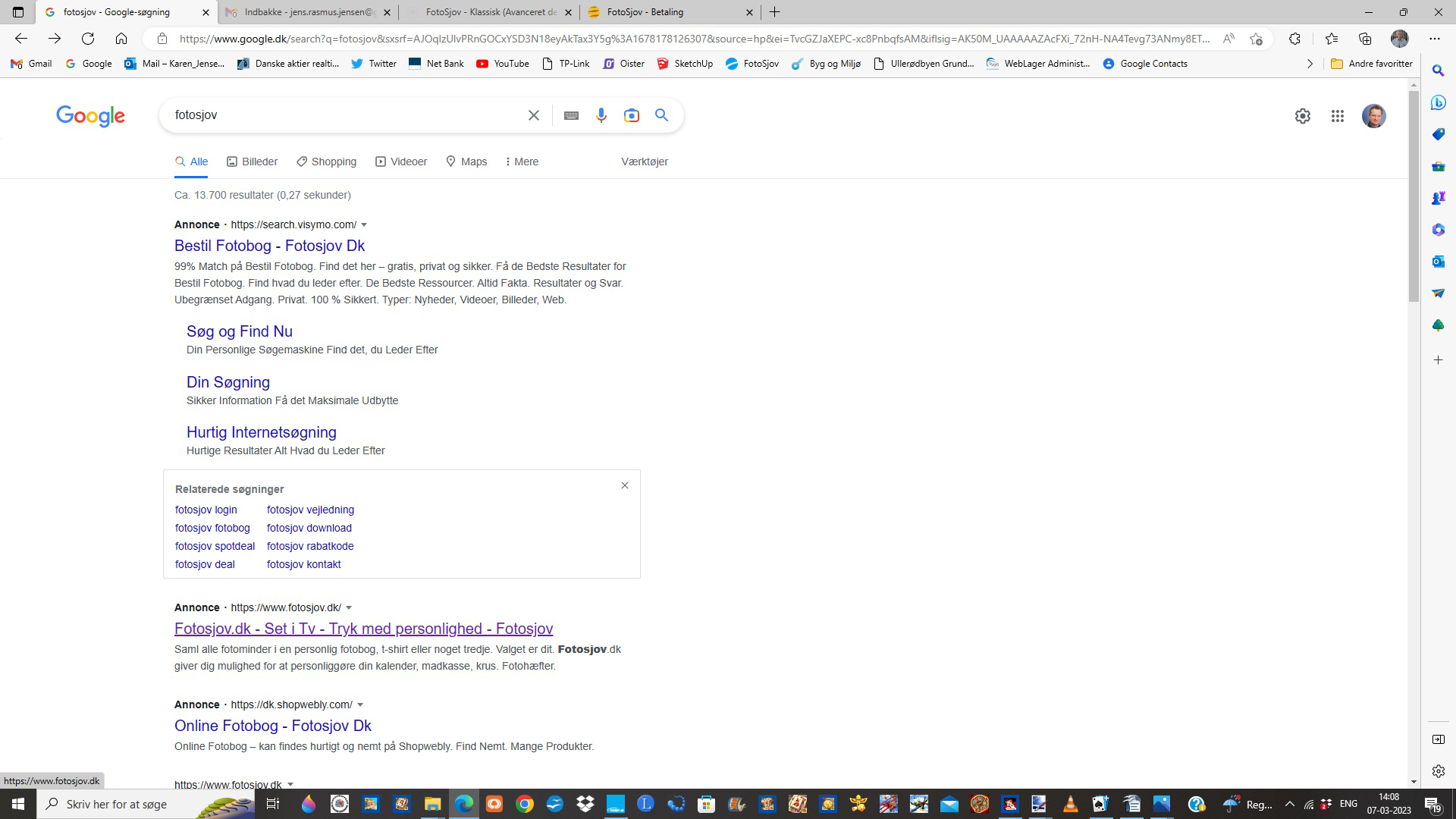 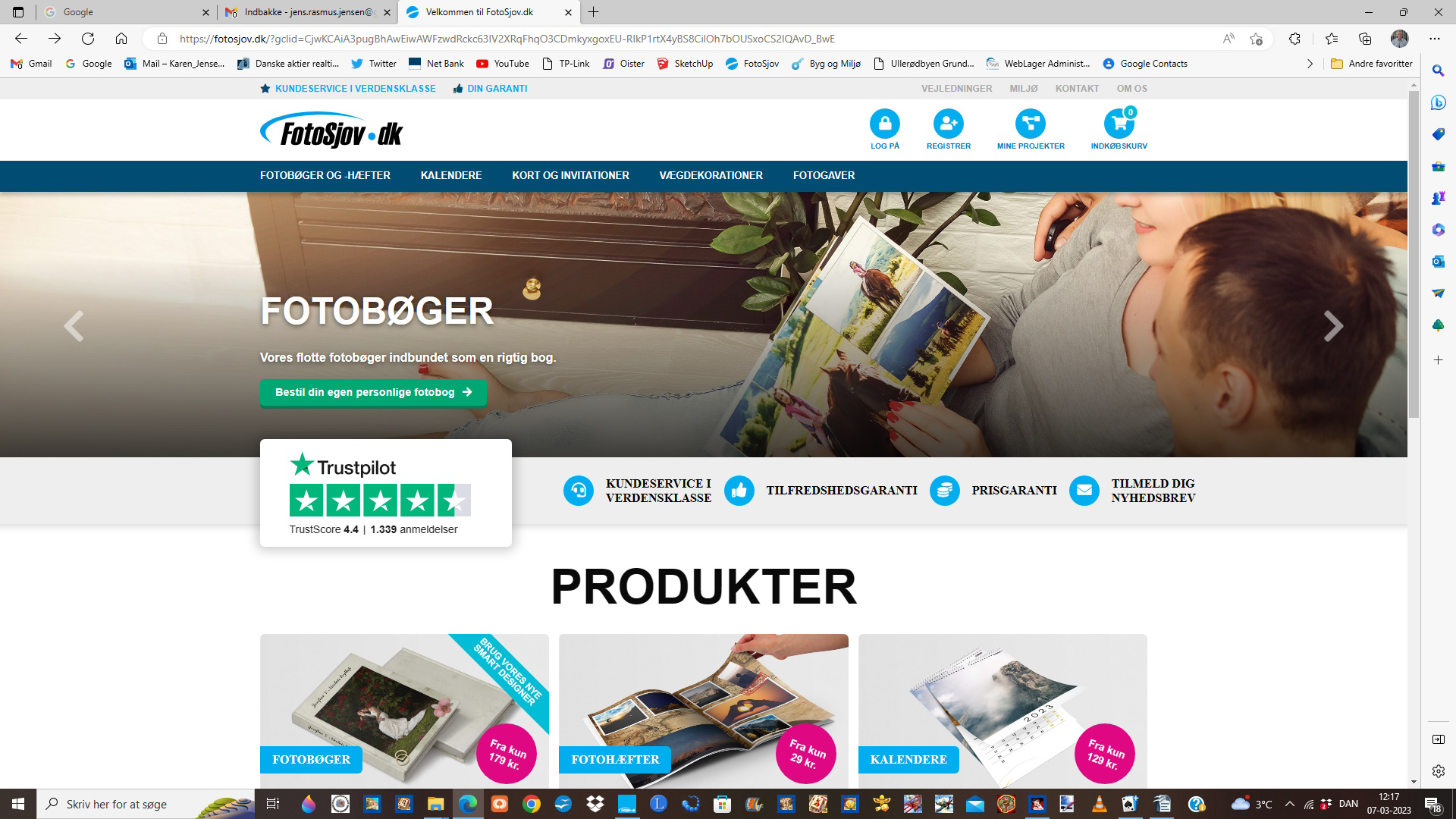 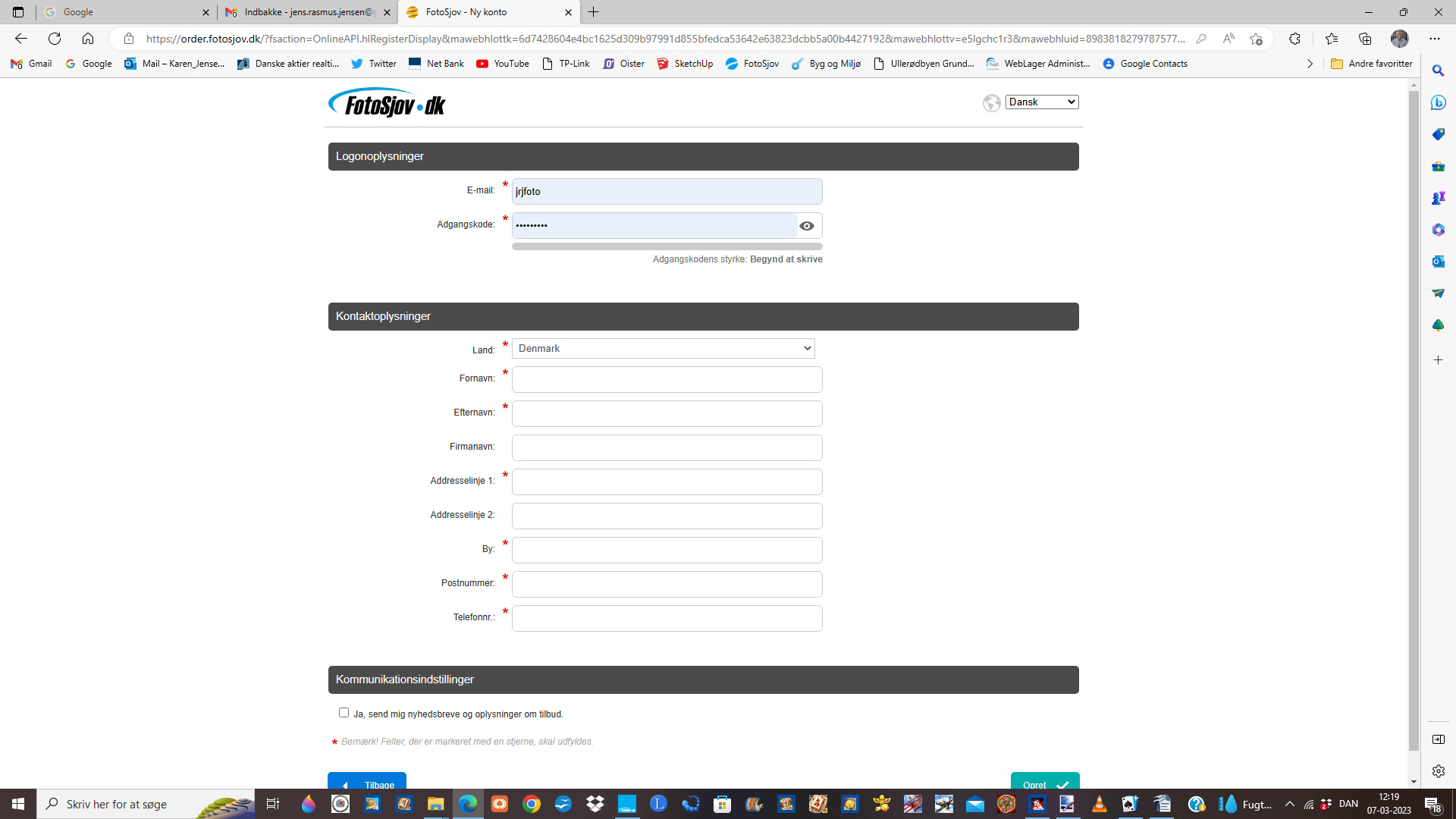 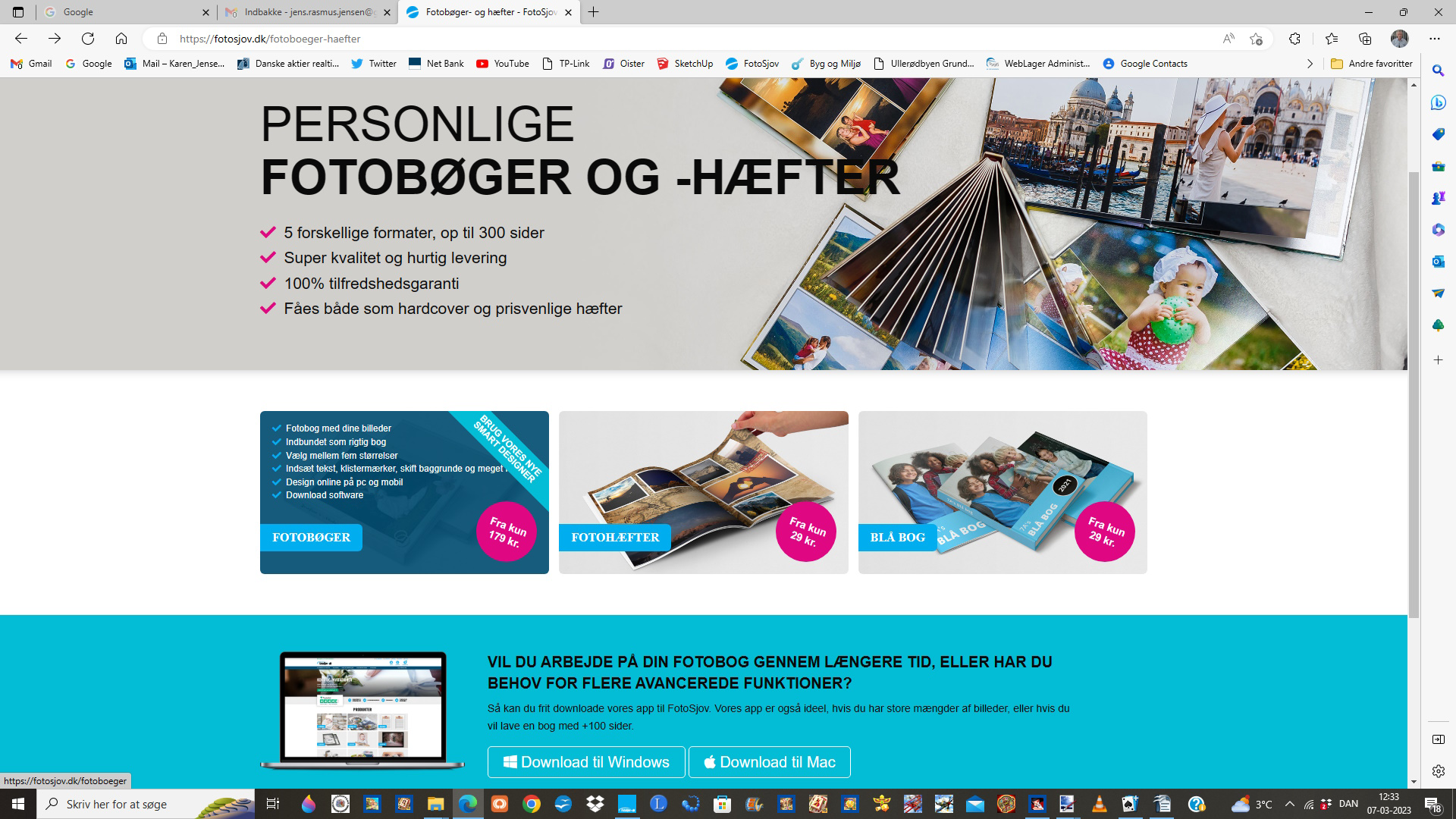 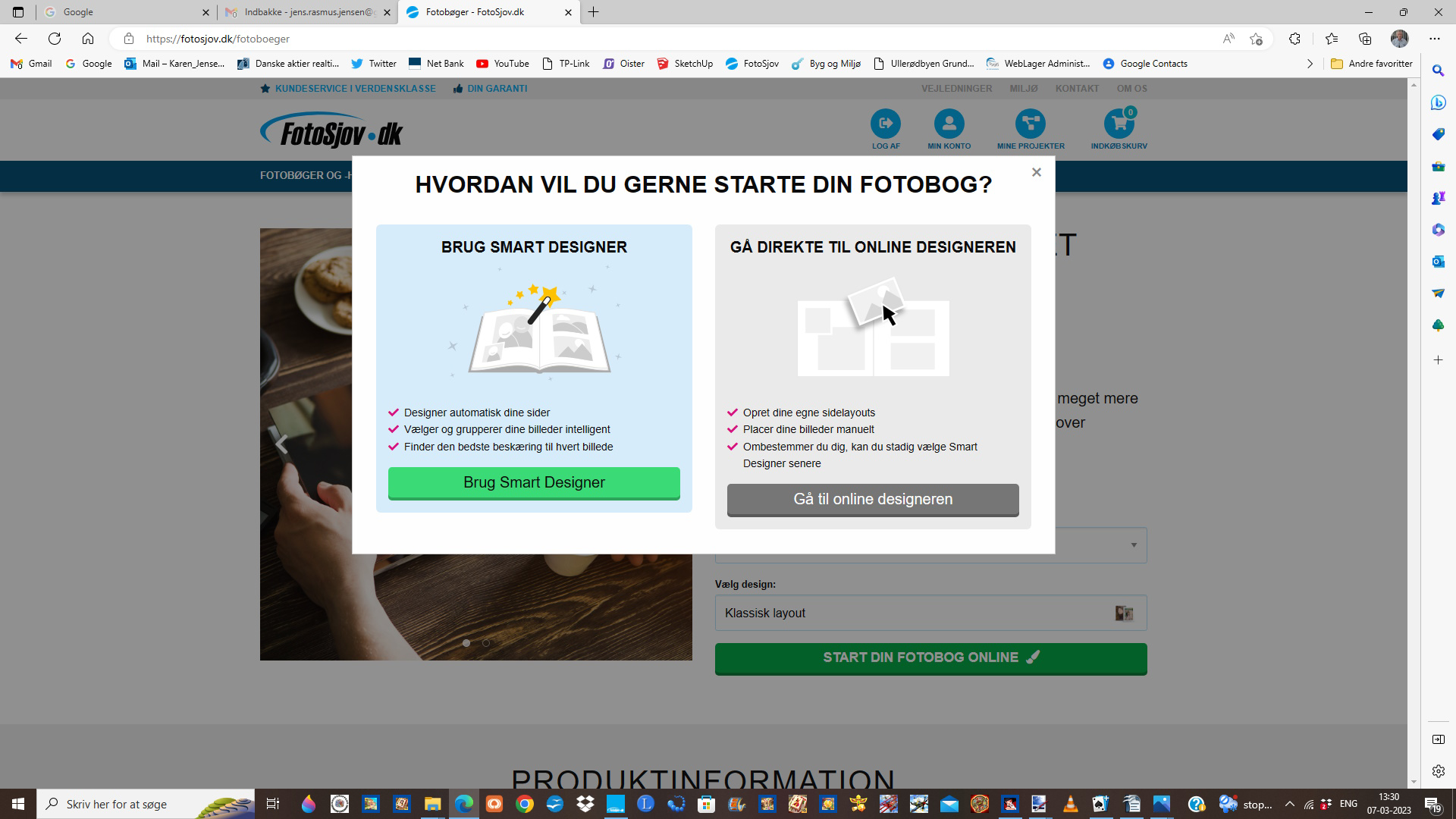 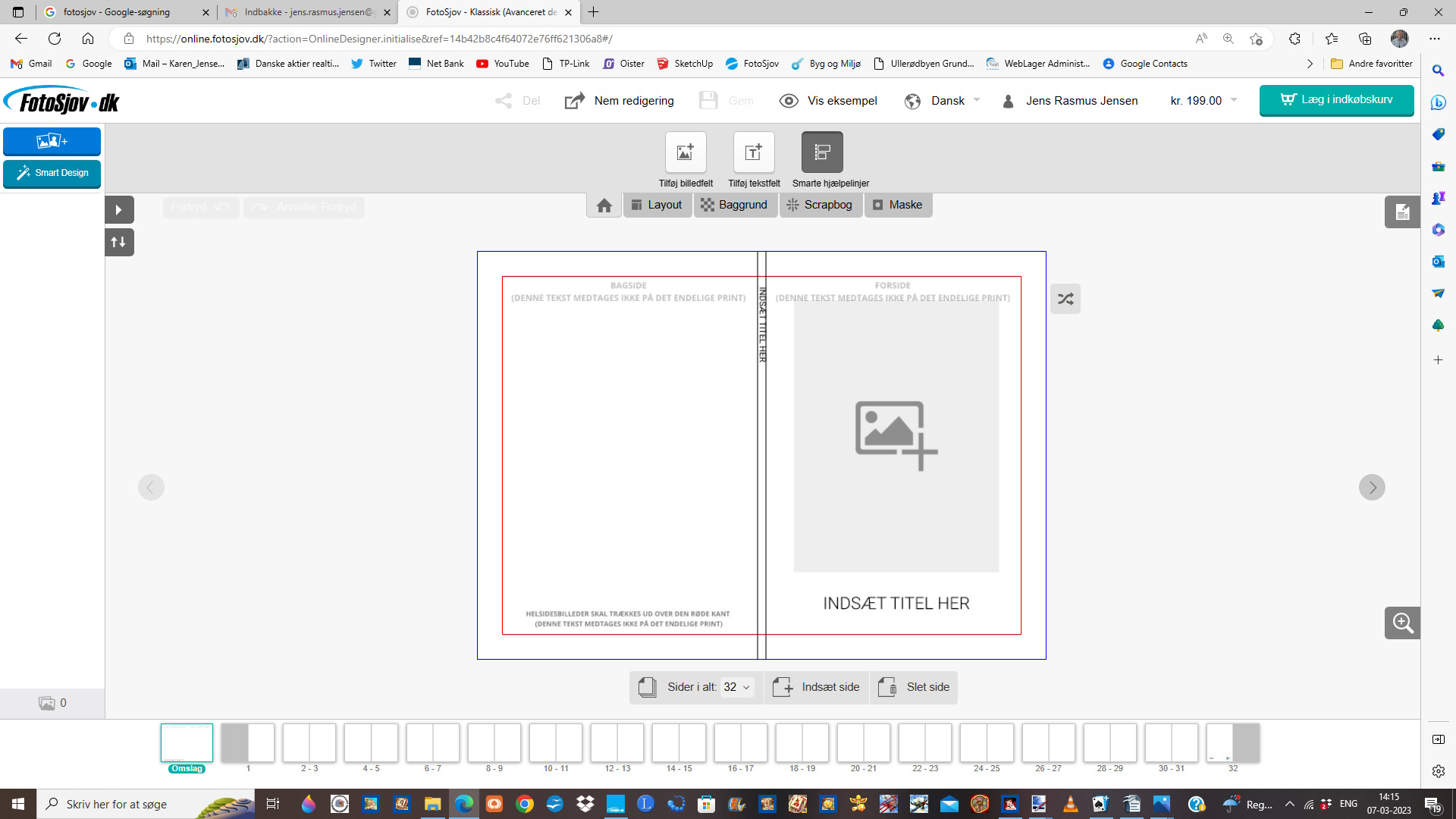 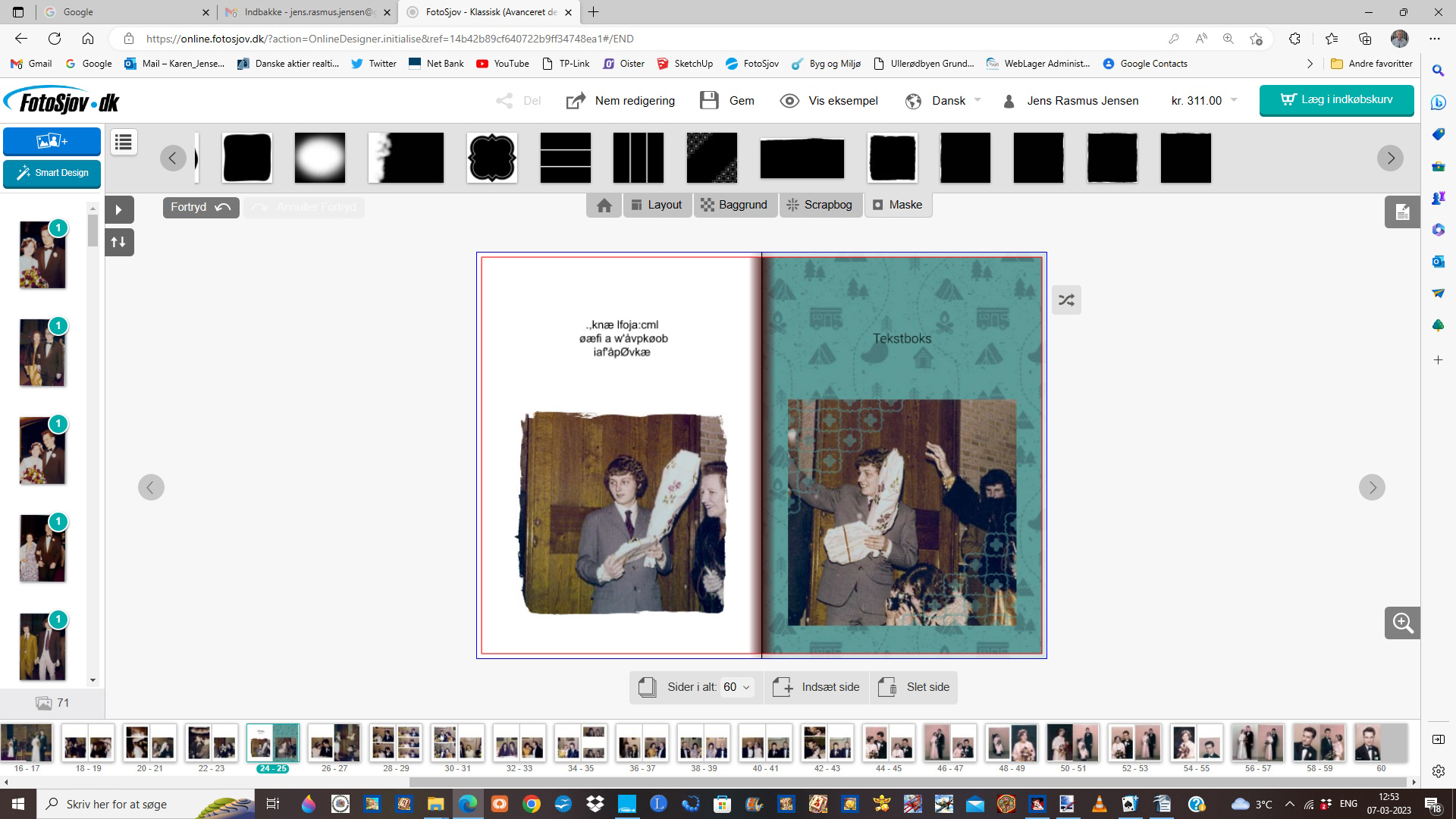 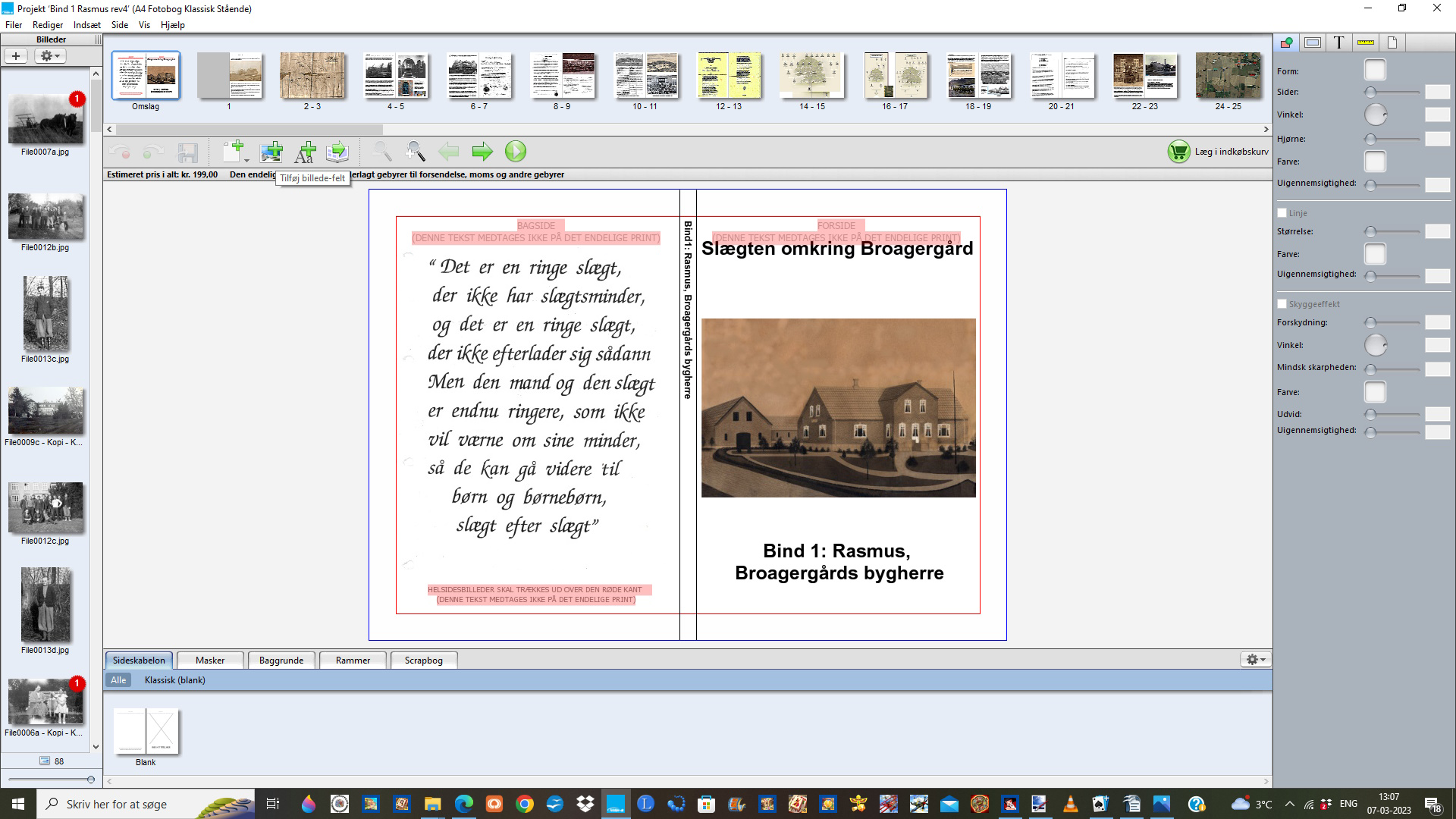 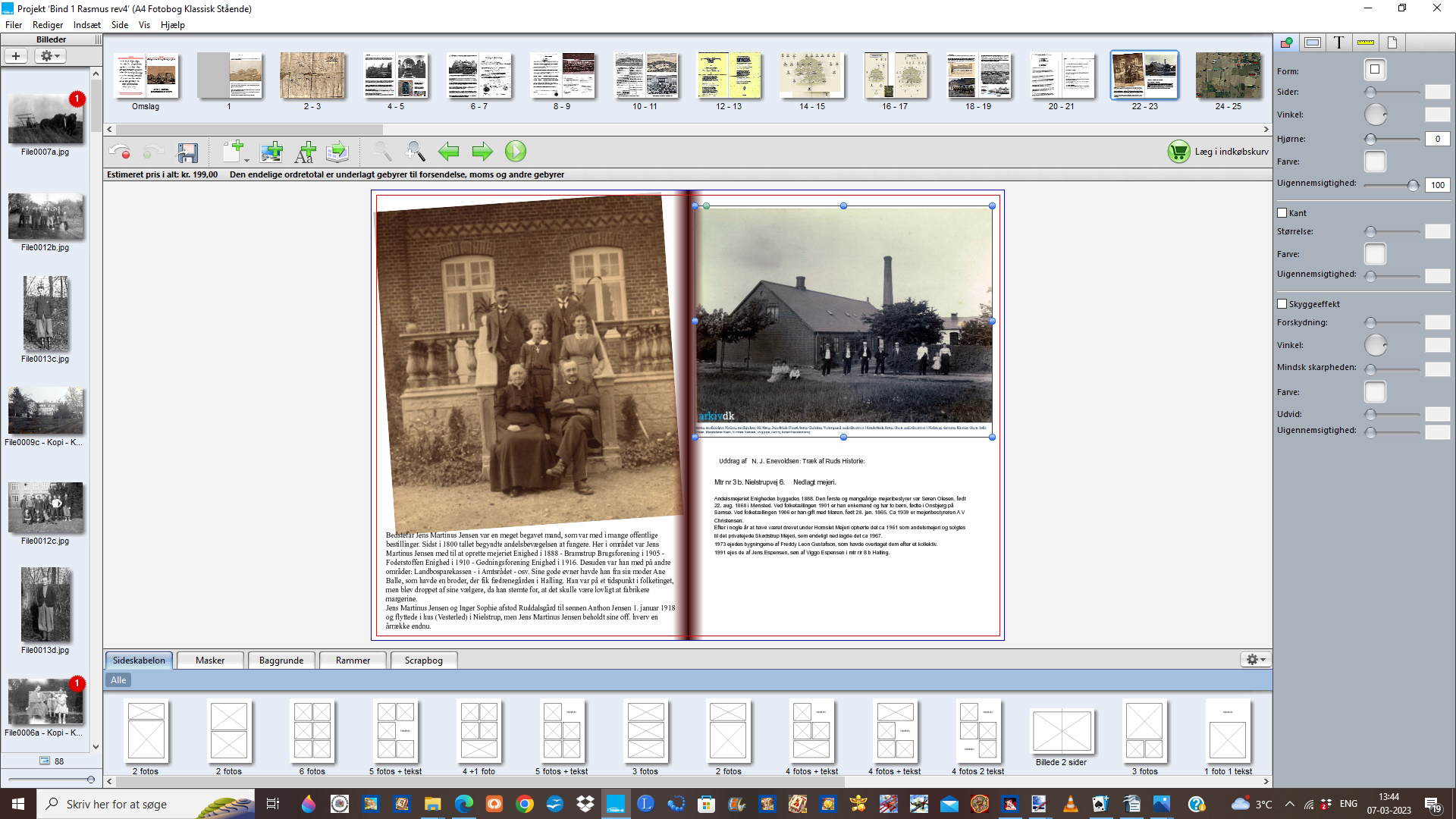 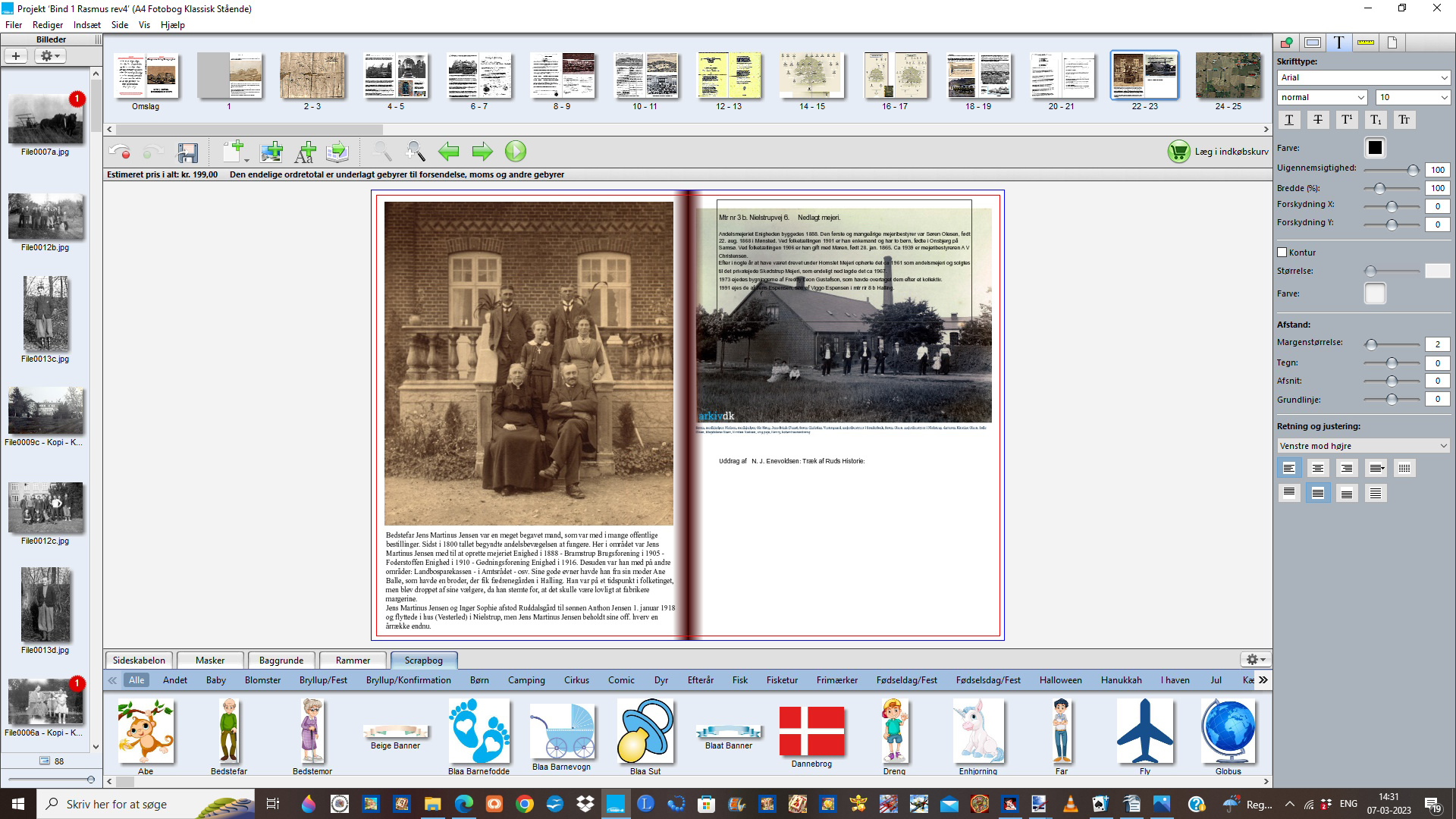 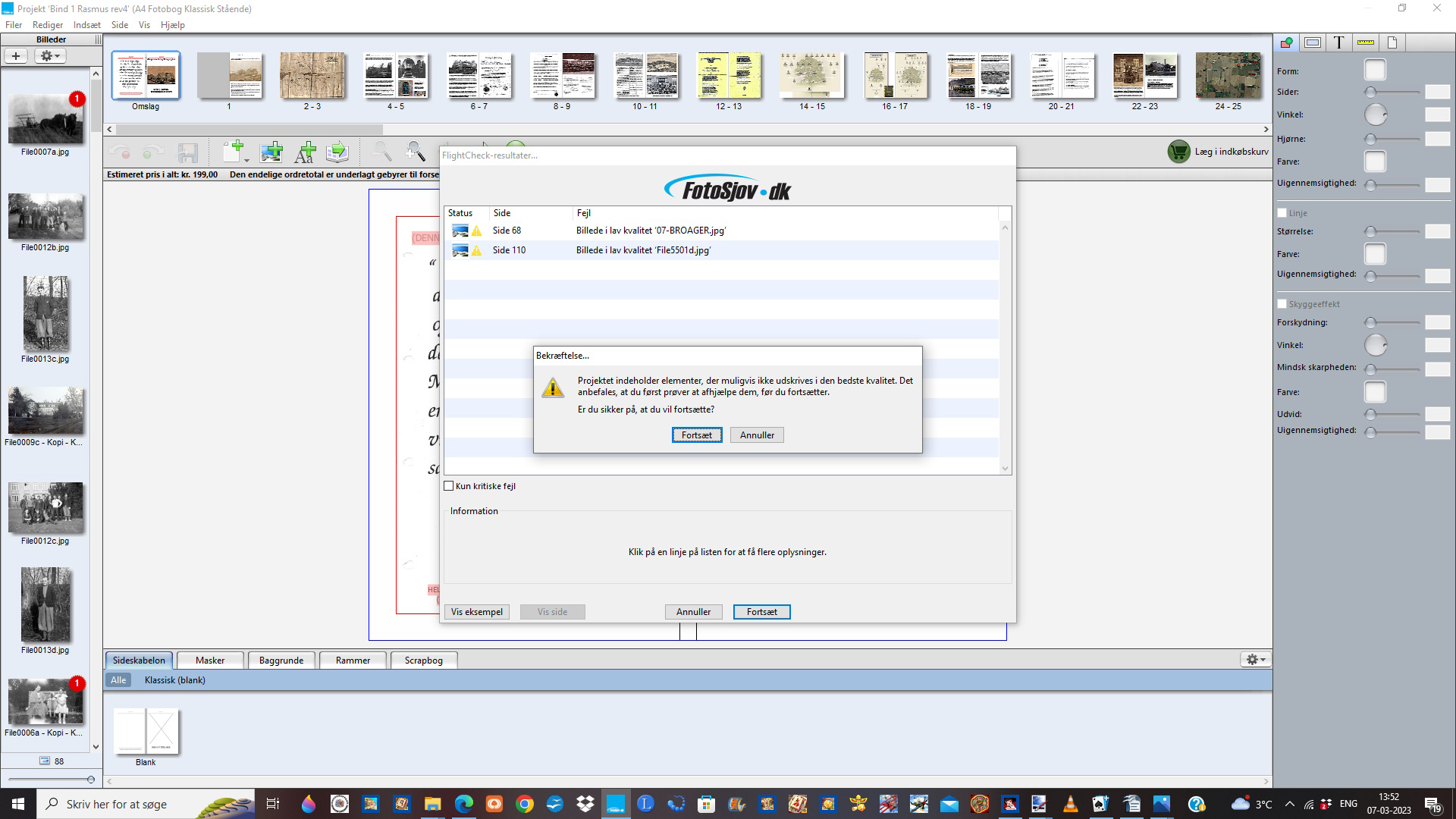 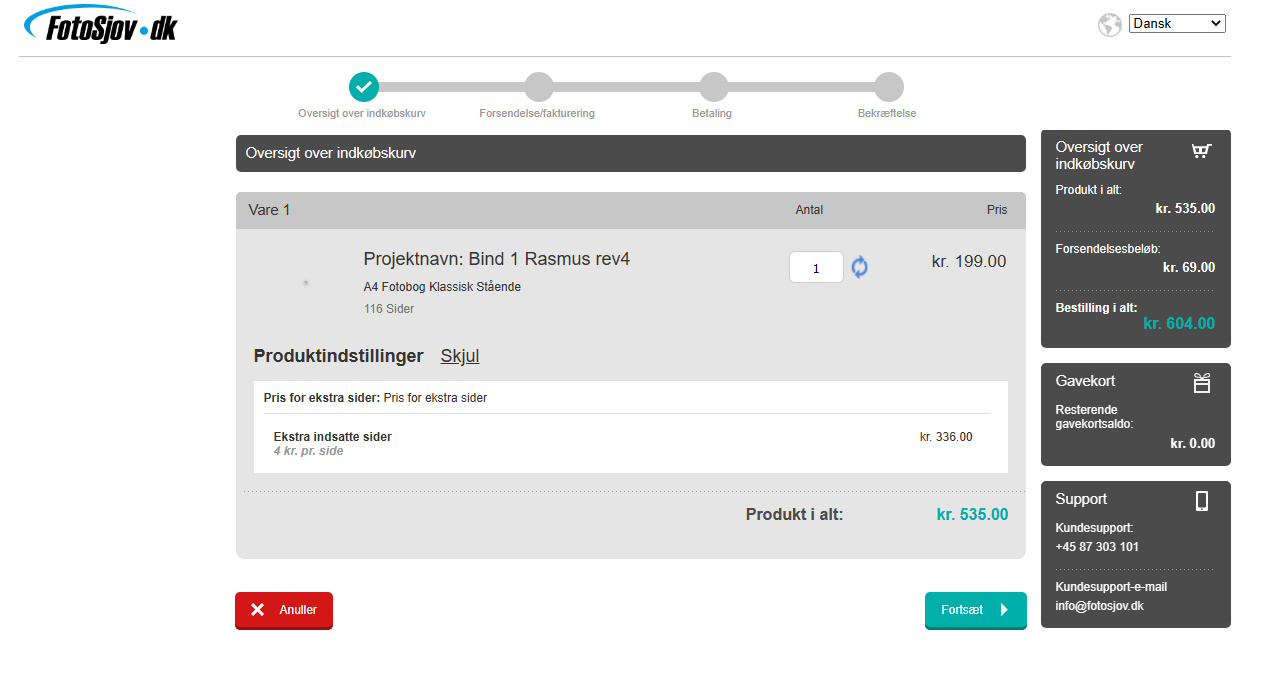 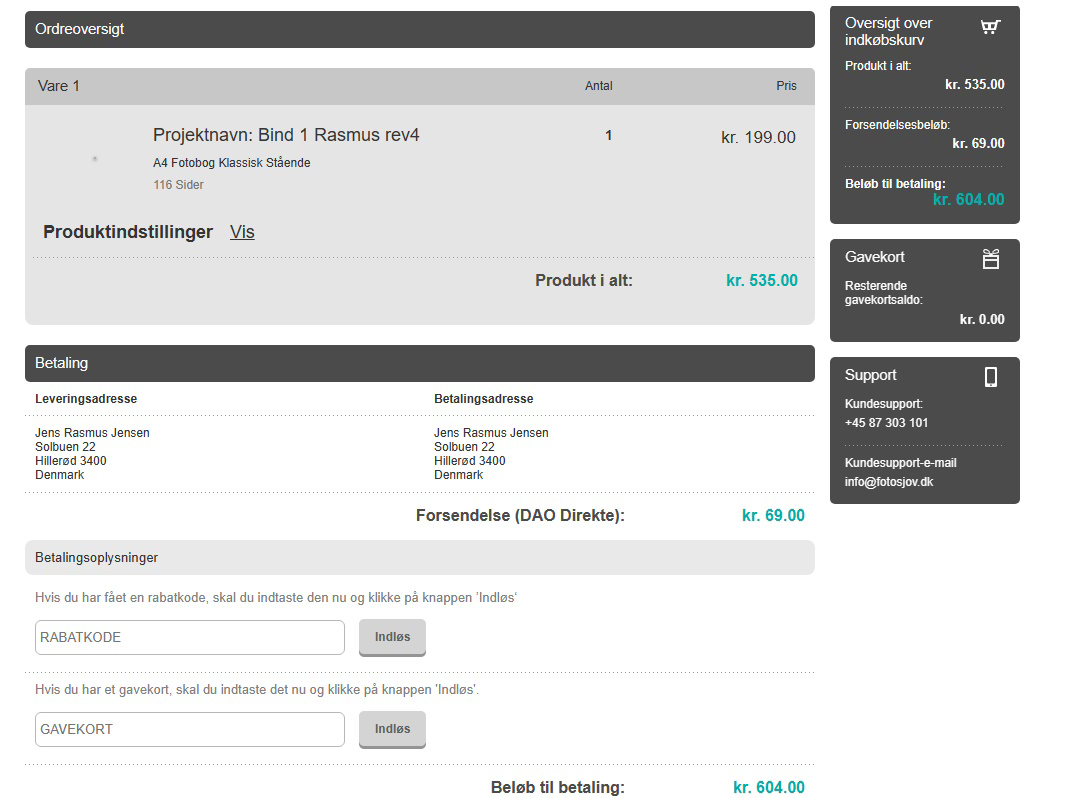 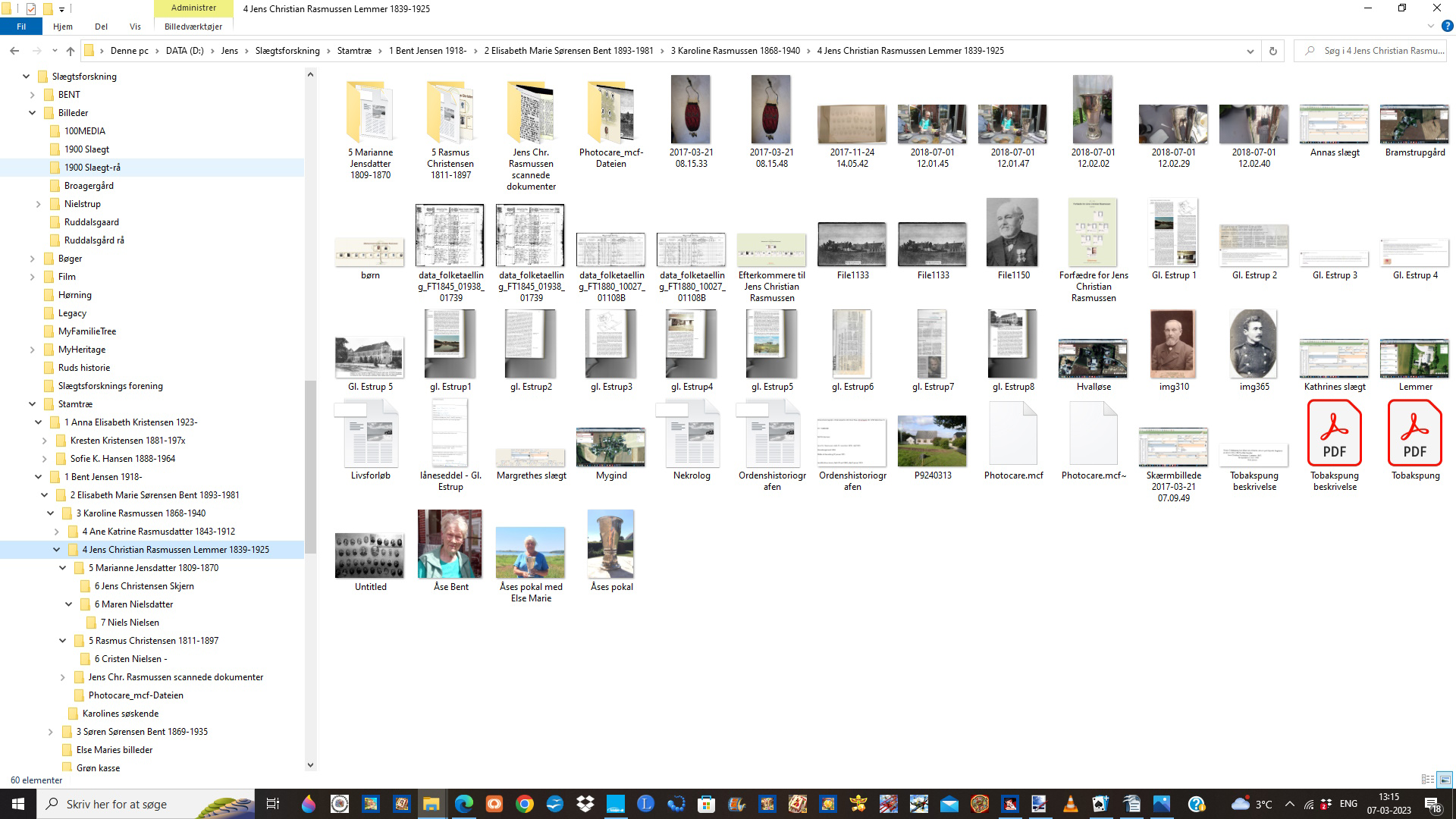 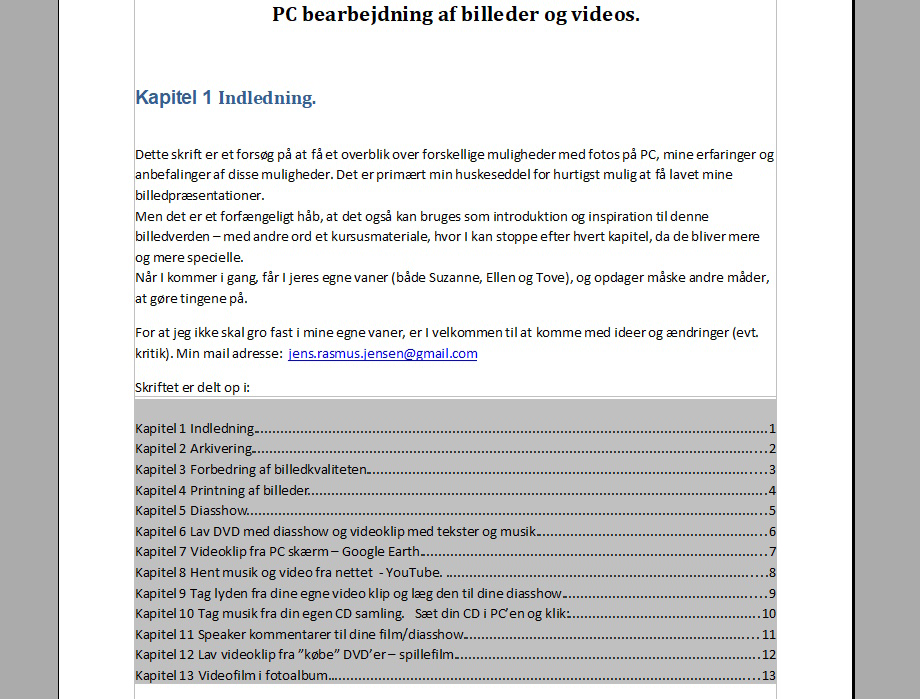 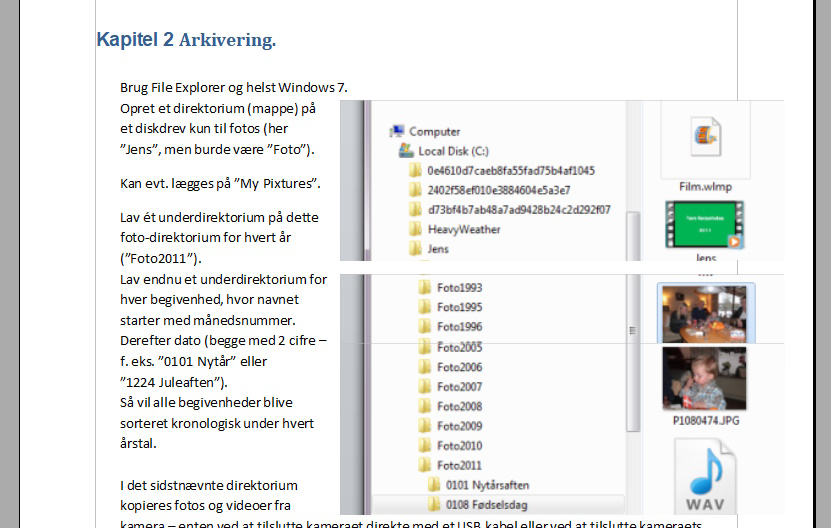 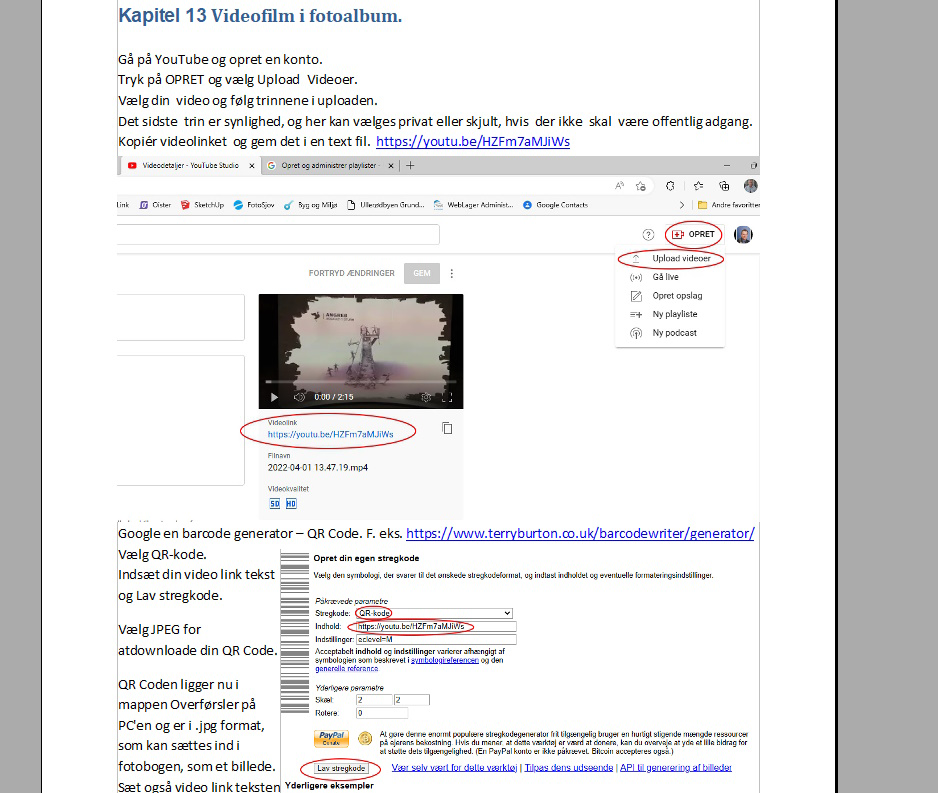 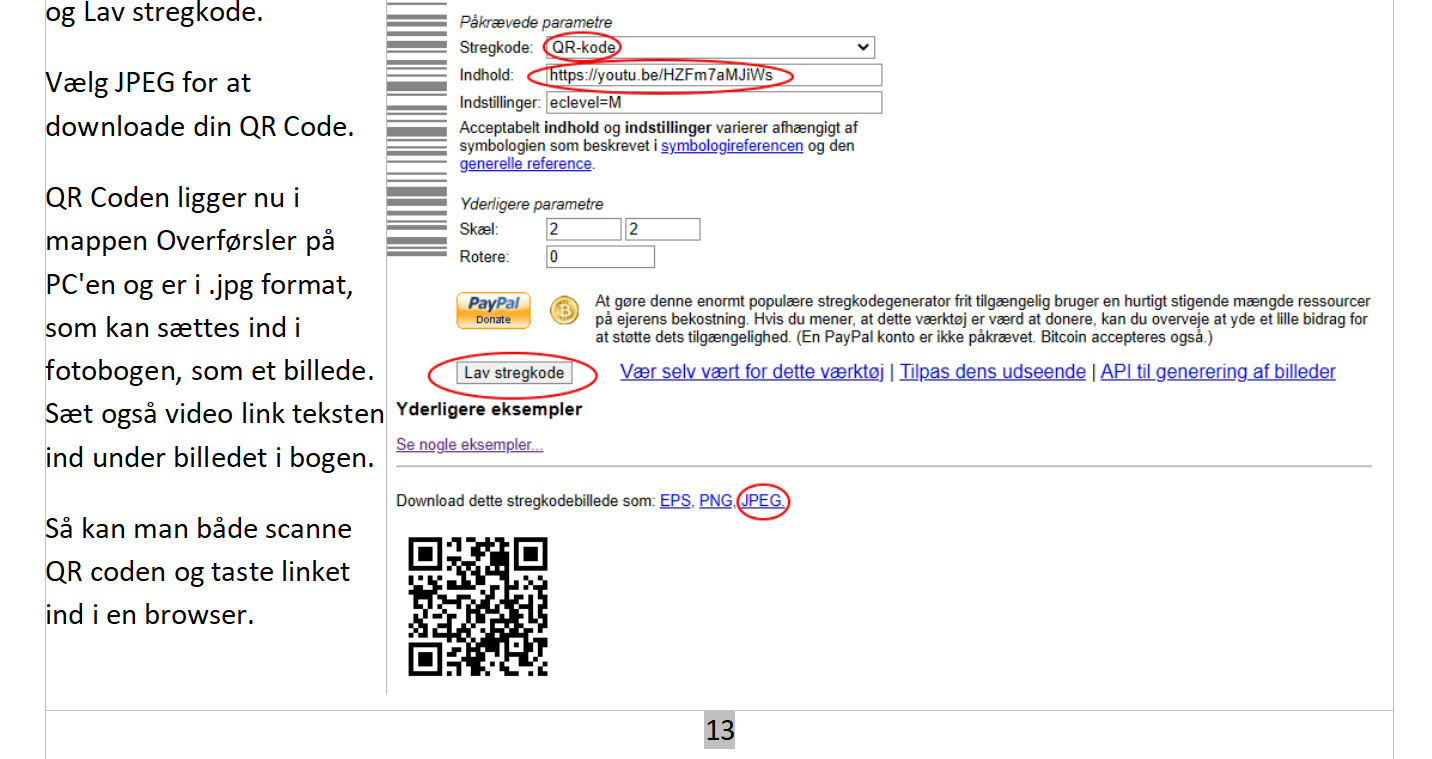 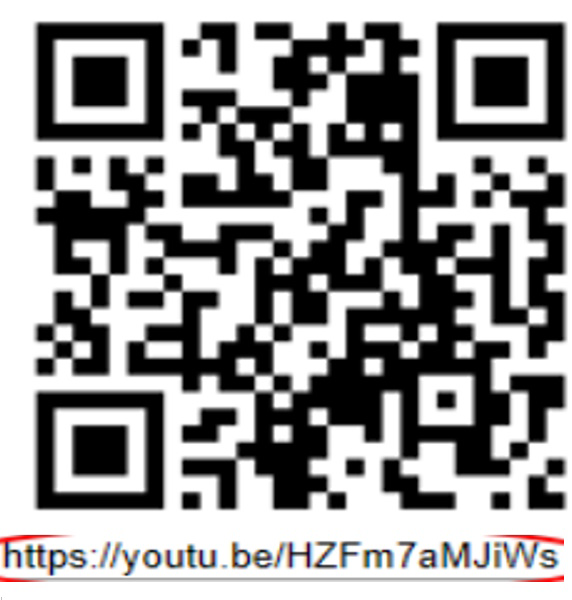 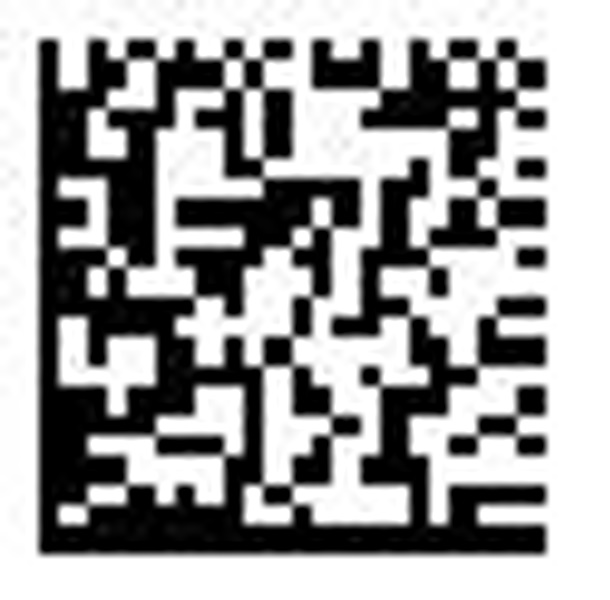 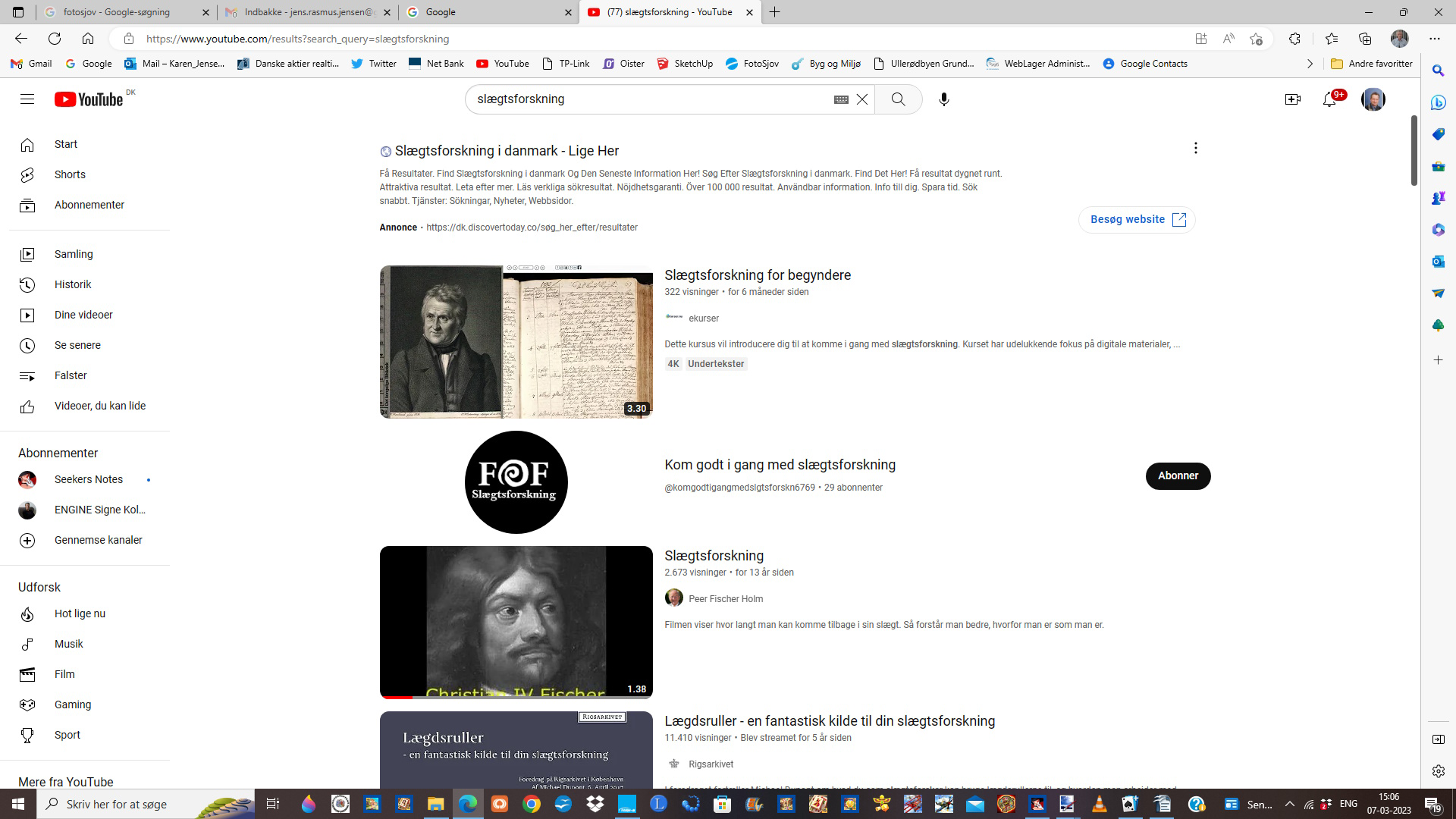 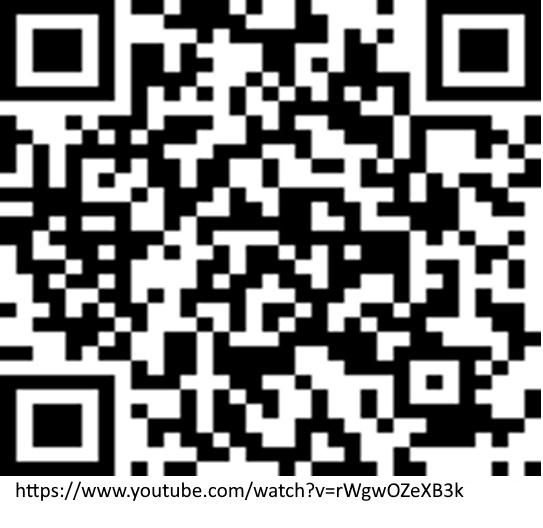